The cognitive interview
The Cognitive interview:  What do you remember?
In groups, on mini whiteboards, list three differences between a standard interview and the cognitive interview

Now go to your big white boards and outline the four techniques used in cognitive interview

Did you get it right?  Check against the information on the next slide..
The Cognitive interview:  What did you get right?
The cognitive interview in action
Watch the clip to see how the cognitive interview works in comparison to a standard interview
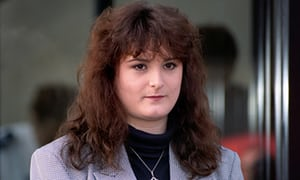 Class exercise
The class will now be divided into two groups

Half the group will leave the room and wait outside while the other half of the room will witness an incident

When you return, you will pairing up with someone you do not usually work with and interviewing them about what they have seen (more instructions will be given when you return to the classroom)
You are now going to witness an incident on the beach…
The standard interview
Pair up with someone you don’t usually work with (someone from another table)

While you were out of the classroom, the person you are going to interview witnessed a shark attack. 

Your job is to interview them to find out as much as you can about what they remember about the incident.

Initially you will be using a standard interview technique.  This means that you will be asking them to free recall what they saw.  Feel free to interrupt and/or ask questions as they occur to you, or if you feel they are going off the point and you want to redirect them to more relevant information.  Your questions may be leading (e.g. ‘did you see the shark?’)

You must write down everything your interviewee tells you
The cognitive interview
Now you are going to interview them again using the cognitive interview

Start by putting them at their ease and making sure they feel comfortable

Now use the four techniques of cognitive interview to find out information on what they remember about the shark attack.  To remind you these are:

Recall everything
Recall from a changed perspective
Recall in a different order
Reinstate the context

Remember not to interrupt and to allow them to talk freely and give as much detail as they can.

You must write down everything they tell you. Do this on a separate piece of paper as you will be comparing these accounts in the next task
How accurate and detailed were the accounts?
We are now going to watch the shark attack again.  You will be assessing how effective each interview technique was.  

These are the questions you will be asked:

Did the traditional interview or the cognitive interview give more accurate detail?

Did the traditional interview or the cognitive interview lead to more false information being given?

Overall which interview technique do you think was most effective?
Now re-watch the clip to see how accurate the interviews were…
How accurate and detailed were the accounts?
Now answer the questions:

Did the traditional interview or the cognitive interview give more accurate detail?

Did the traditional interview or the cognitive interview lead to more false information being given?

Overall which interview technique do you think was most effective?
Cognitive interview:  Evaluation
Fisher et al (1987) added elements to CI. Called the enhanced cognitive interview (ECI) social dynamics were taken into account, such as when to (or not to) establish eye-contact, ways to reduce anxiety, minimising distractions, asking the witness to speak slowly and to ask open ended questions

Kohnken et al (1999) carried out a meta-analysis of 53 studies investigating ECI, and found, on average, a 34% increase in the amount of correct information generated compared with standard police interviews

Write a linking back statement for Kohnken’s research
Cognitive interview:  Evaluation
Geisleman et al (1985) assessed whether the Cognitive Interview is more effective than standard police interviews when interviewing eye-witnesses. They showed police training videos to 89 students.  About 48 hours later, the students were interviewed individually by American Law enforcement officers (detectives, CIA investigators and private investigators).   The interviewers had either been trained in standard police interviewing techniques or in the new Cognitive Interview Schedule.  Each interview was taped and analysed for accuracy of recall. The results of the study can be seen in the table below
What do the results in the table tell us about the effectiveness of cognitive interview?  Comment on each set of results
Cognitive interview:  Evaluation
The Cognitive Interview tends to take longer and requires more training than the standard interview

Should the cognitive interview be used in light of the above statement?  Write a statement in support of the cognitive interview making reference to the economic implications

	Read about economic implications first on page 15 of 	the student handbook to help you
Cognitive interview:  Evaluation
Milne and Bull (2002) found that a combination of report everything and context reinstatement produce the most effective reports which confirmed some of the police officers views that some aspects are better than others

What could this research lead to? Link to the point on the last slide
Exam practice
Complete the following question individually without notes:

Outline how a cognitive interview can be used to improve the accuracy of eyewitness testimony (4 marks)

Now swap with the person next to you and allocate a mark according to the mark scheme
Mark scheme
The main techniques used in a cognitive interview are:–

Context reinstatement – trying to mentally recreate an image of the situation, including details of the environment, such as the weather conditions, and the individual’s emotional state including their feelings at the time of the incident.
Recall from a changed perspective – trying to mentally recreate the situation from different points of view e.g. describing what another witness present at the scene would have seen.
Recall in reverse order – the witness is asked to describe the scene in a different chronological order e.g. from the end to the beginning.
Report everything – the interviewer encourages the witness to report all details about the event, even though these details may seem unimportant.

The main additional features of the enhanced cognitive interview are:–Encourage the witness to relax and speak slowly.Offer comments to help clarify witness statements.Adapt questions to suit the understanding of individual witnesses.